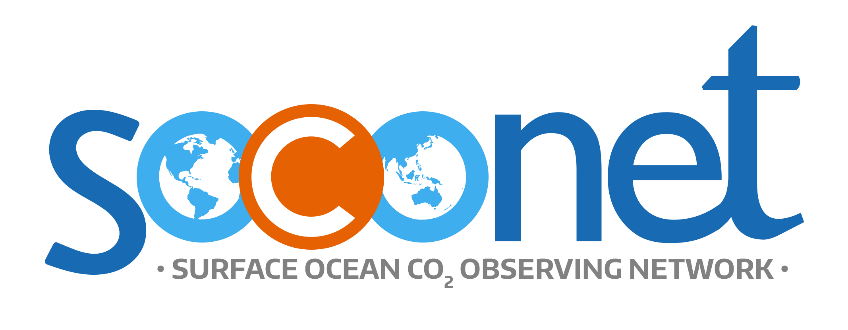 Emerging Network Session, OCG-15
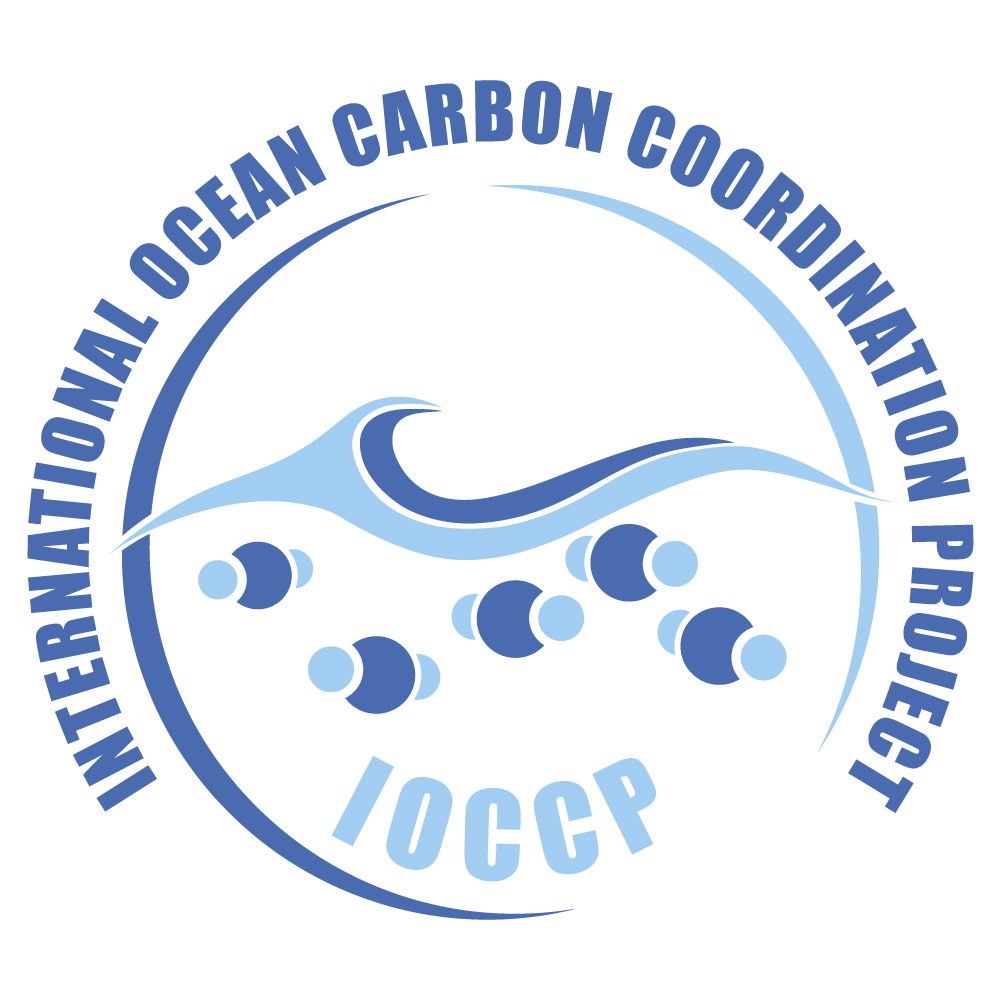 Adrienne Sutton, GOOS Biogeochemistry Panel co-Chair, 
NOAA, USA
Maciej Telszewski, GOOS BGC Panel, IO PAN, Poland
Véronique Garçon, GOOS BGC Panel co-Chair, IPGP, France
Richard Sanders, Expert on Surface Ocean Biogeochemistry 
Observations of GOOS BGC Panel, NORCE, Norway
Motivation
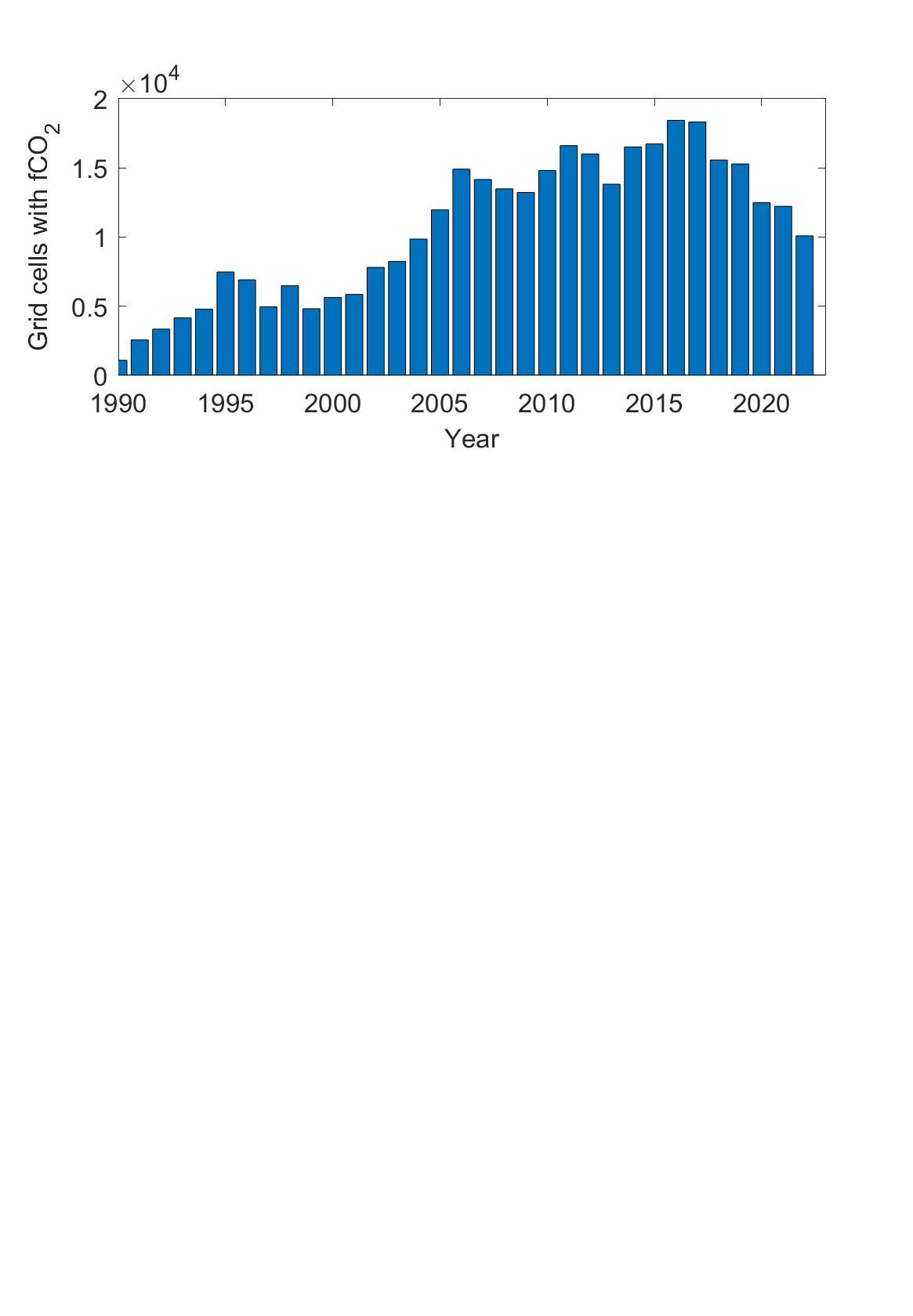 Recent decline in pCO2 observations
# obs in SOCAT
2018
COVID
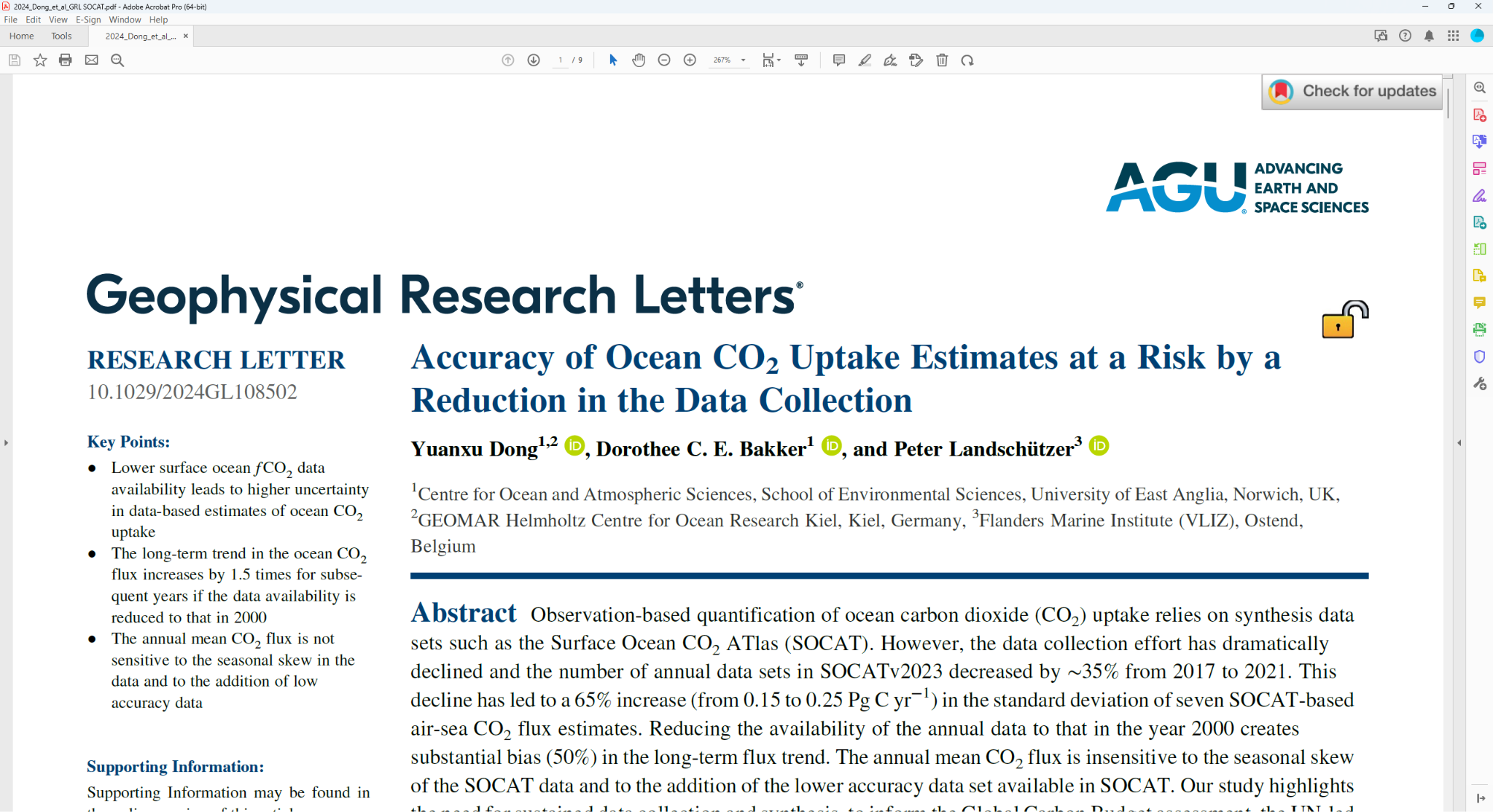 published in April
Motivation
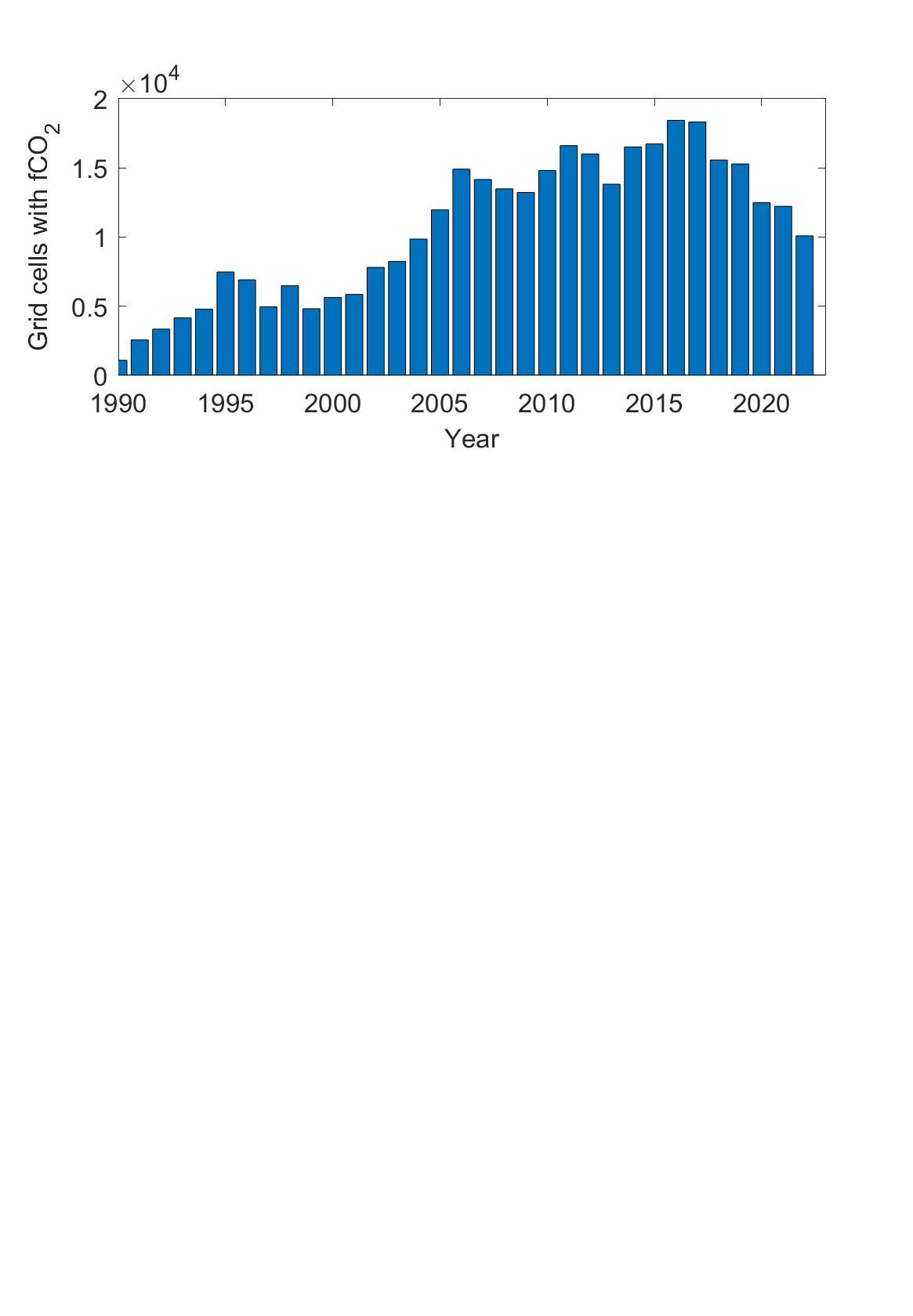 Recent decline in pCO2 observations

Recent divergence of obs- and model- based ocean CO2 sink estimates
# obs in SOCAT
2018
COVID
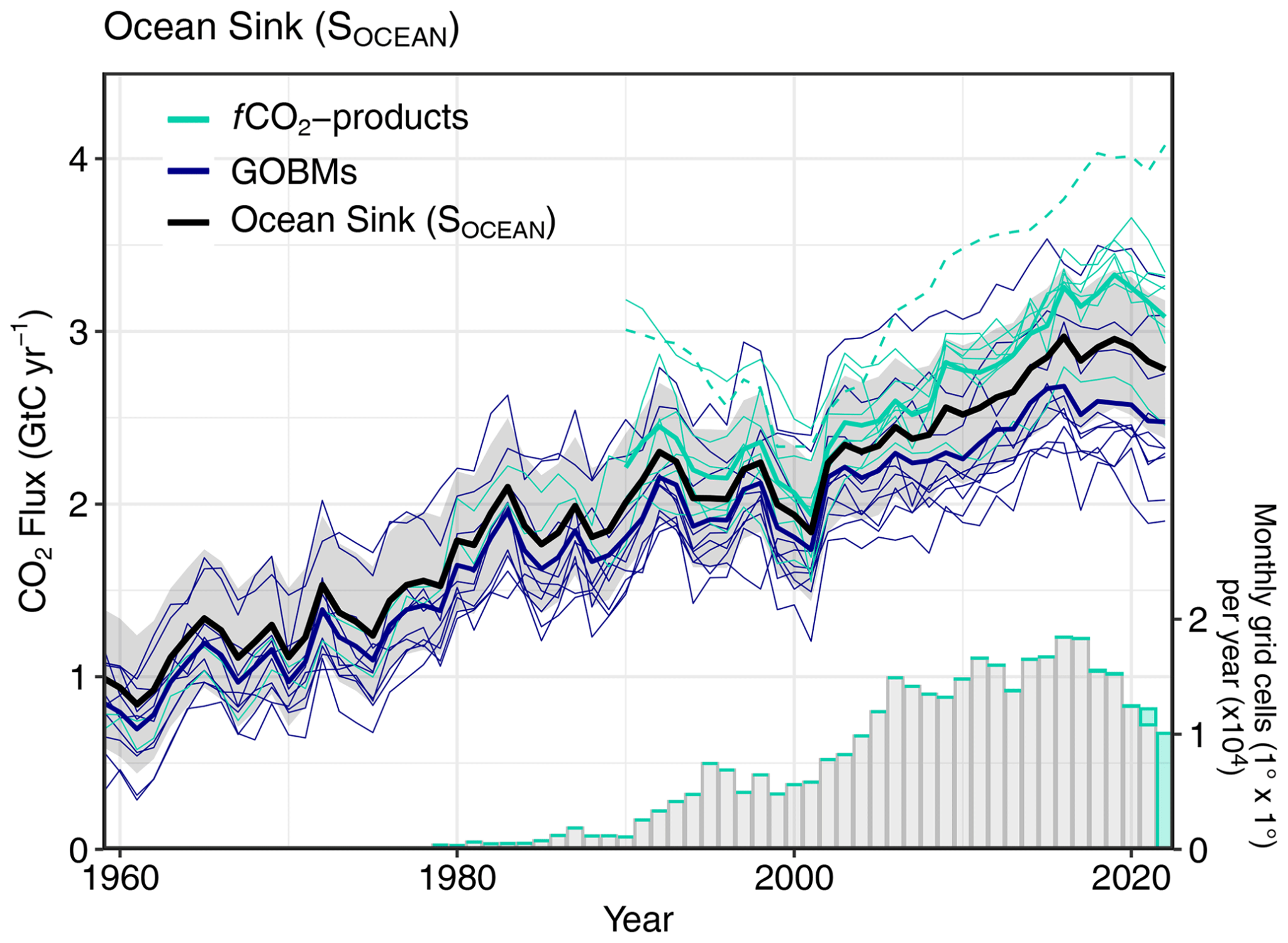 GCOS and WMO Global Greenhouse Gas Watch implementation plans
SOCONET history
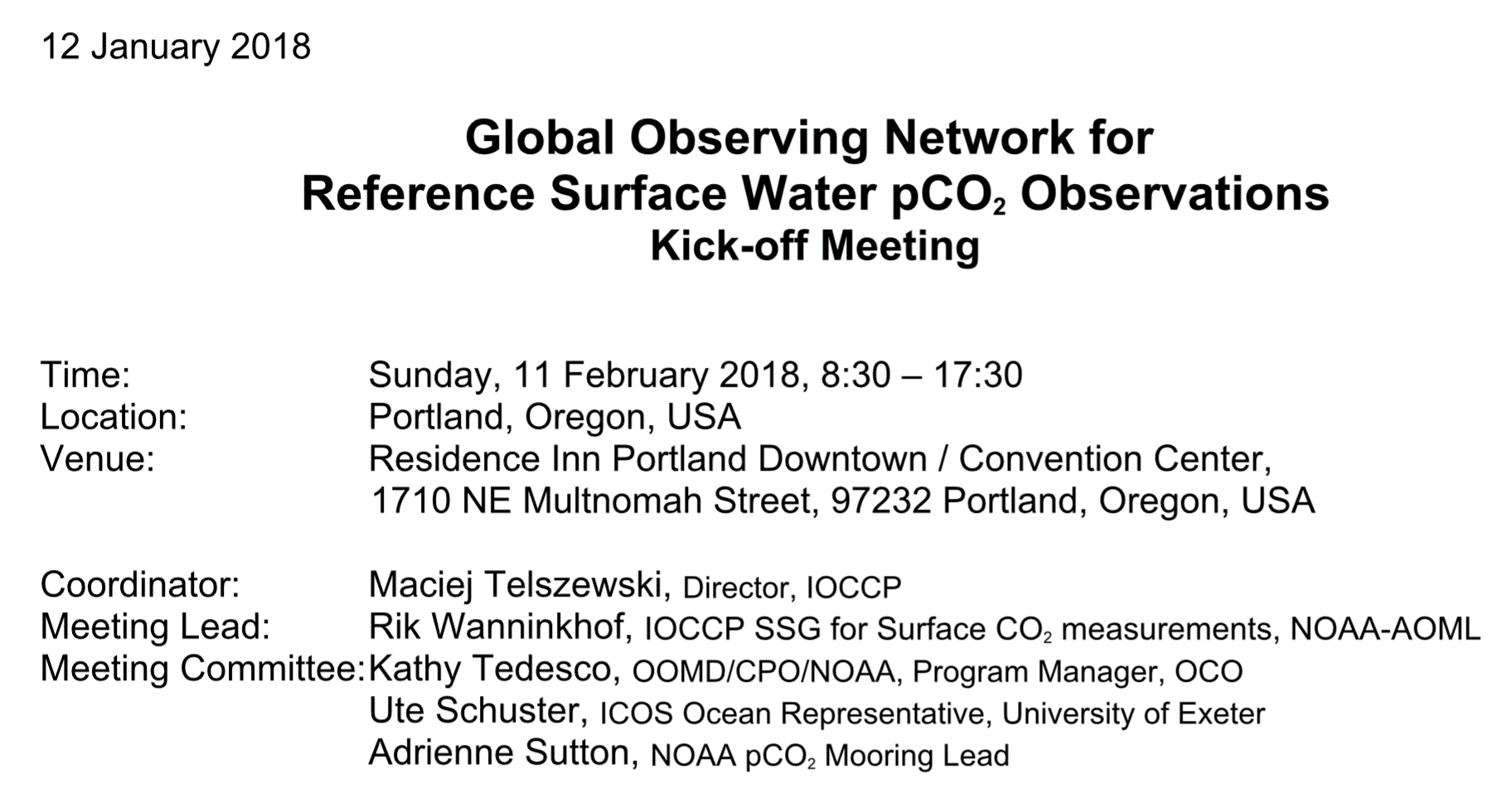 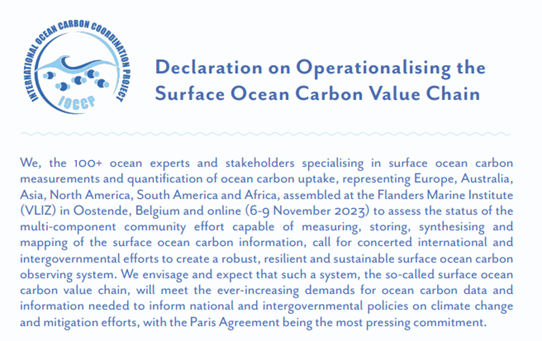 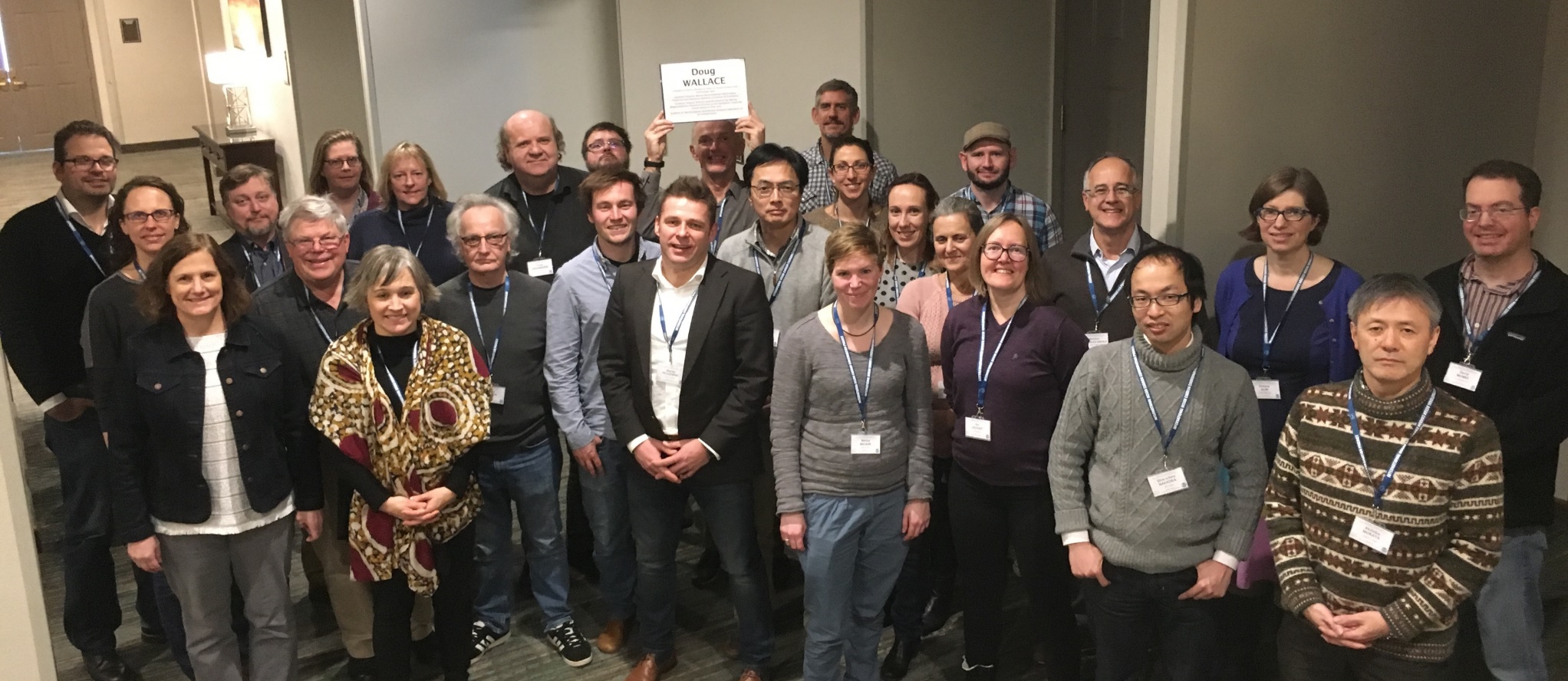 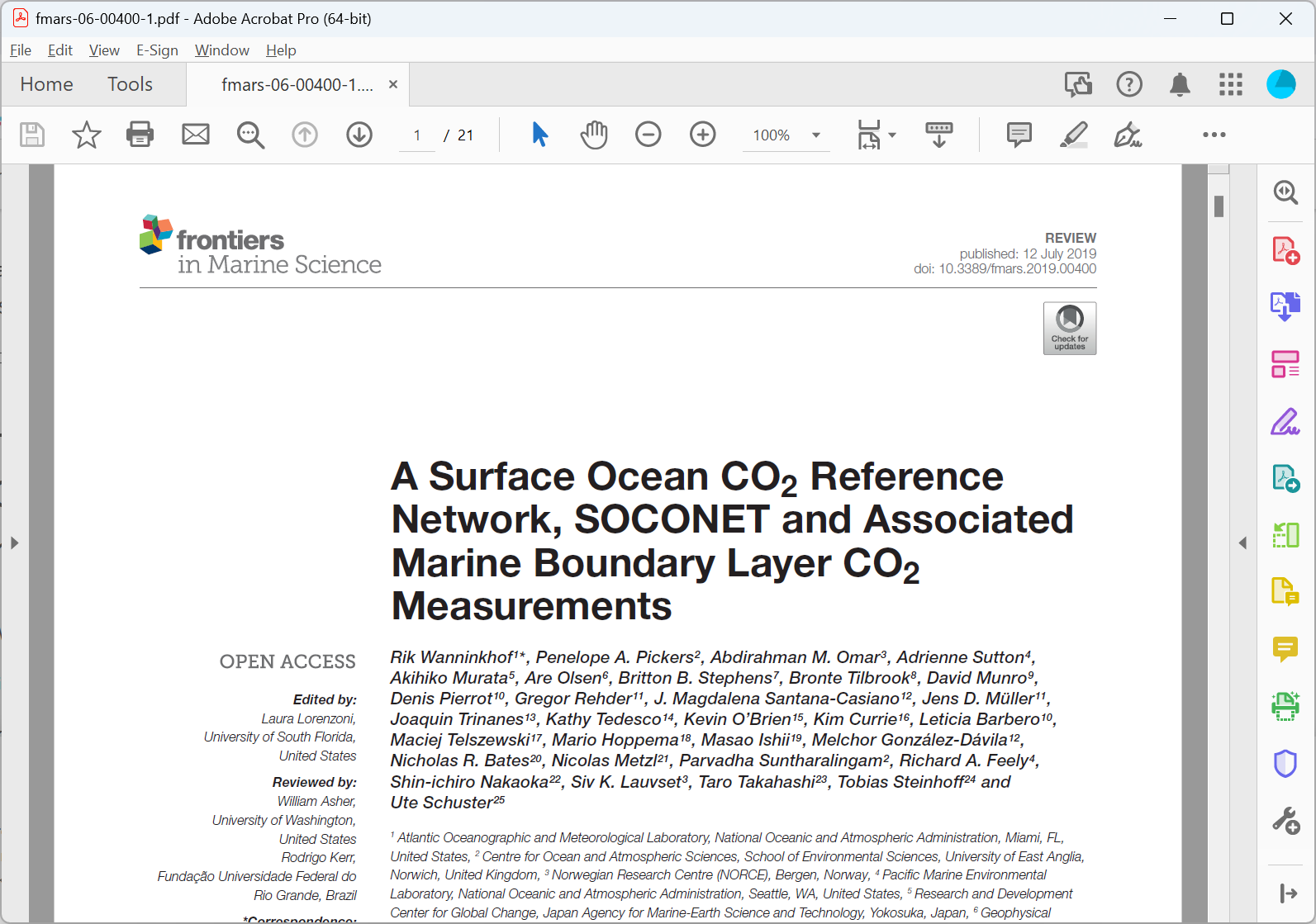 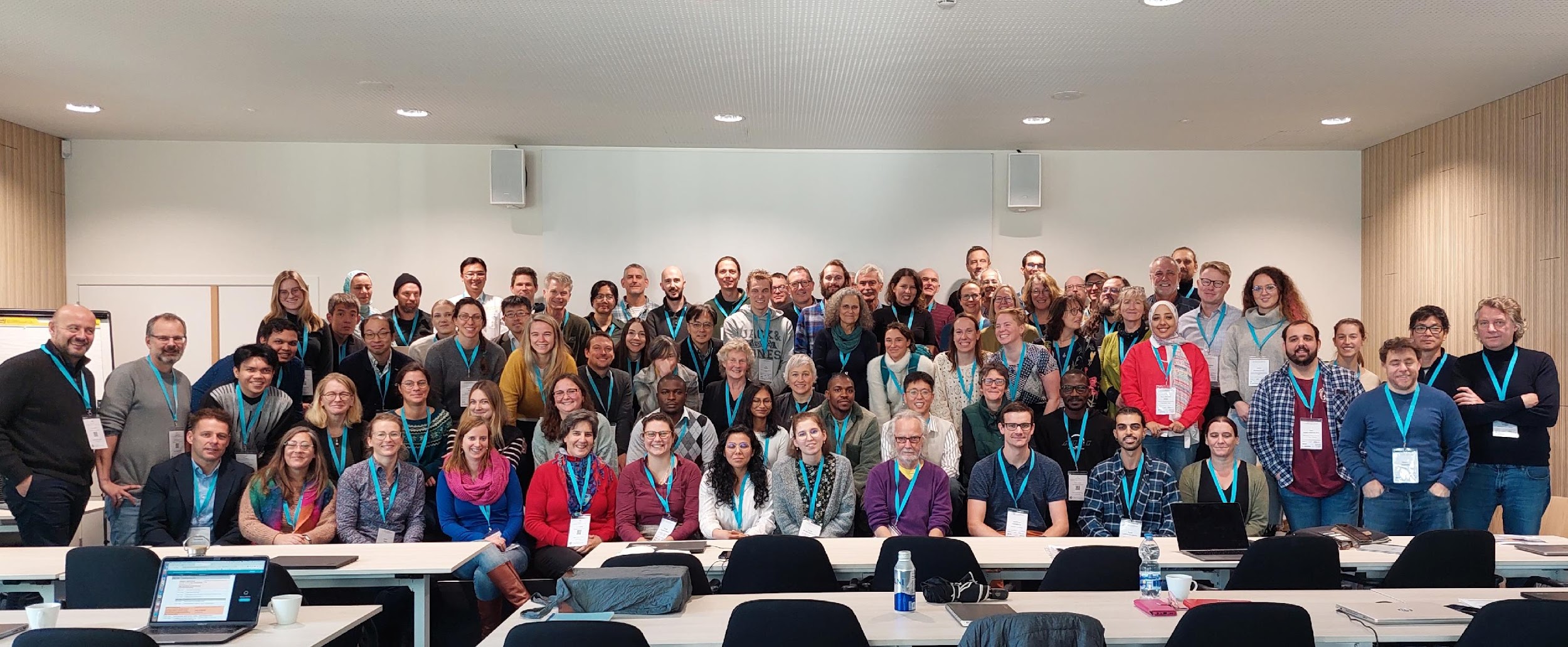 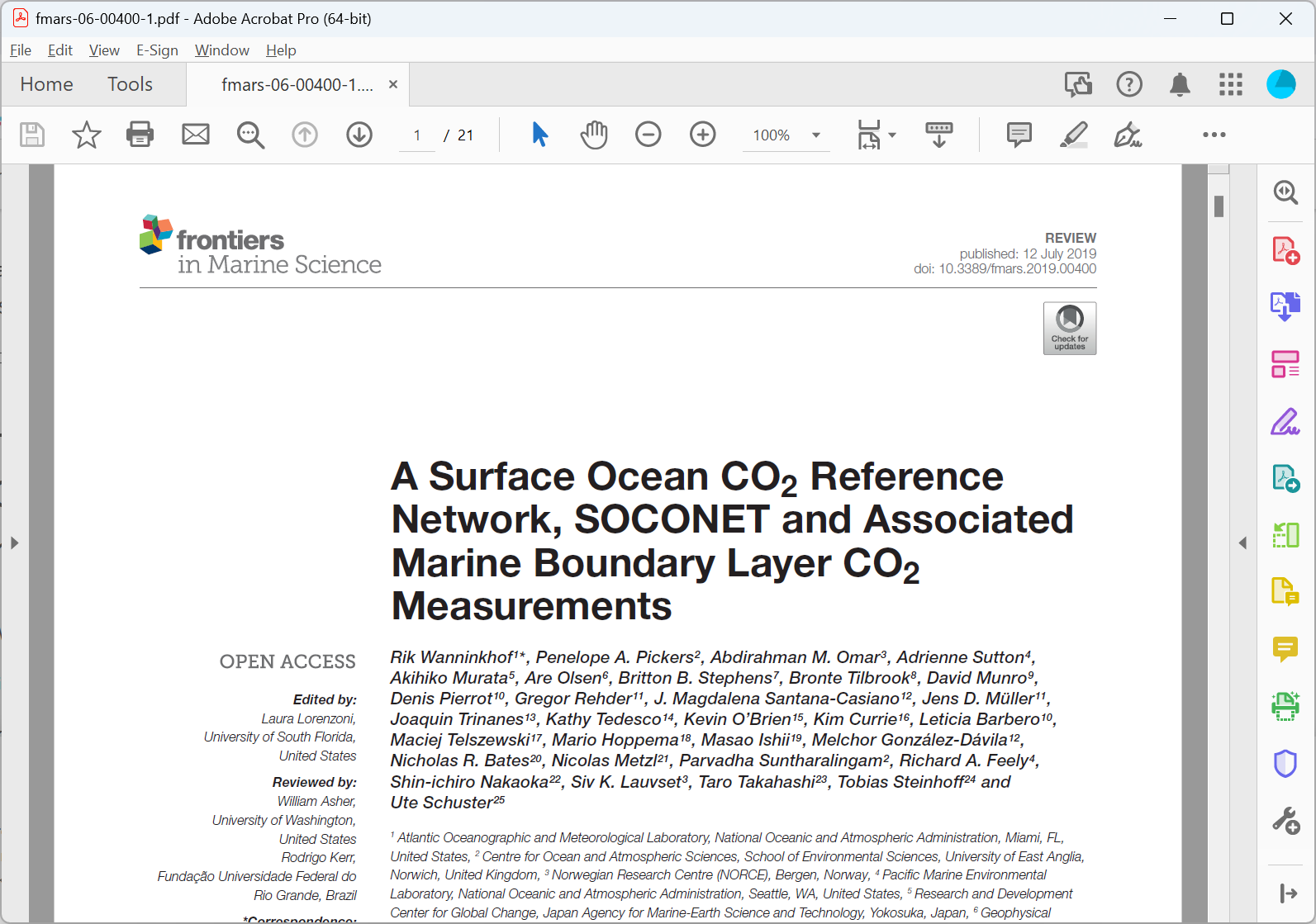 What is SOCONET?
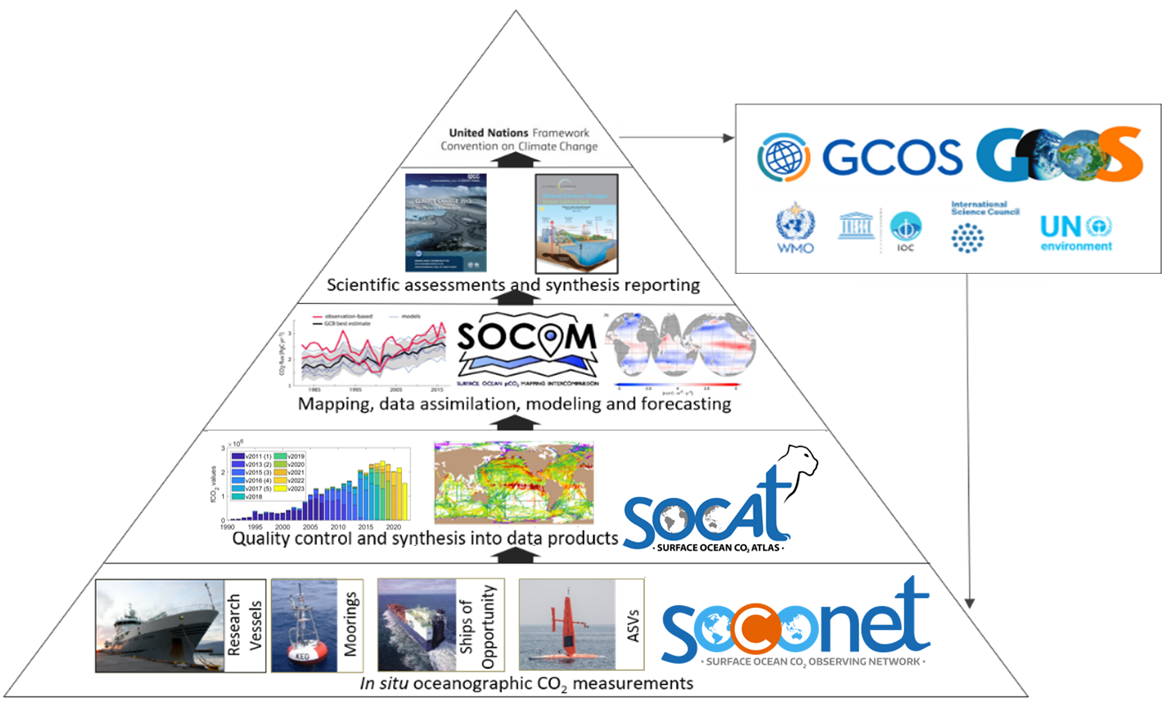 SOCONET is a thematic, cross-platform EOV-based network (CO2*), that will  work with existing OCG networks 
such as GO-SHIP, SOOP, and OceanSITES, and potential 
future networks like USV
* direct measurements of surface ocean CO2
Modified from Guidi et al. (2020)
What is SOCONET?
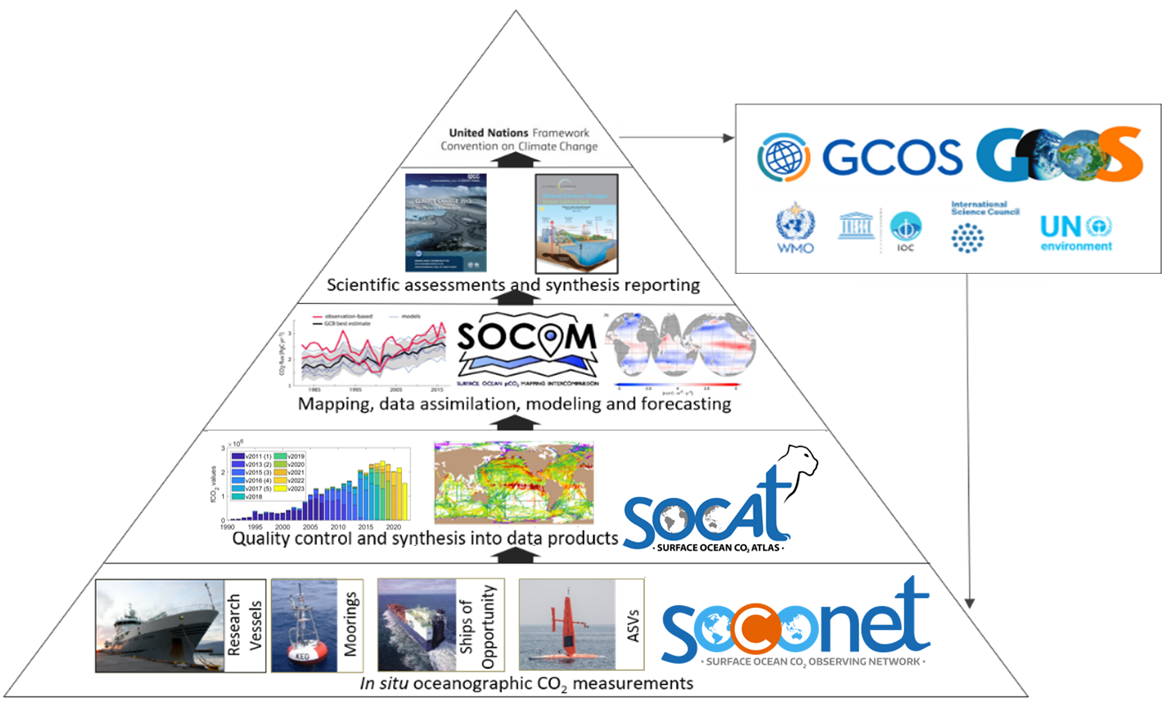 Data to information pipeline already 
established
Community has been developing best practices through SOCAT 
for the last 20 years, but 
additional focus on SOPs 
and capacity building 
is needed
Modified from Guidi et al. (2020)
Attributes
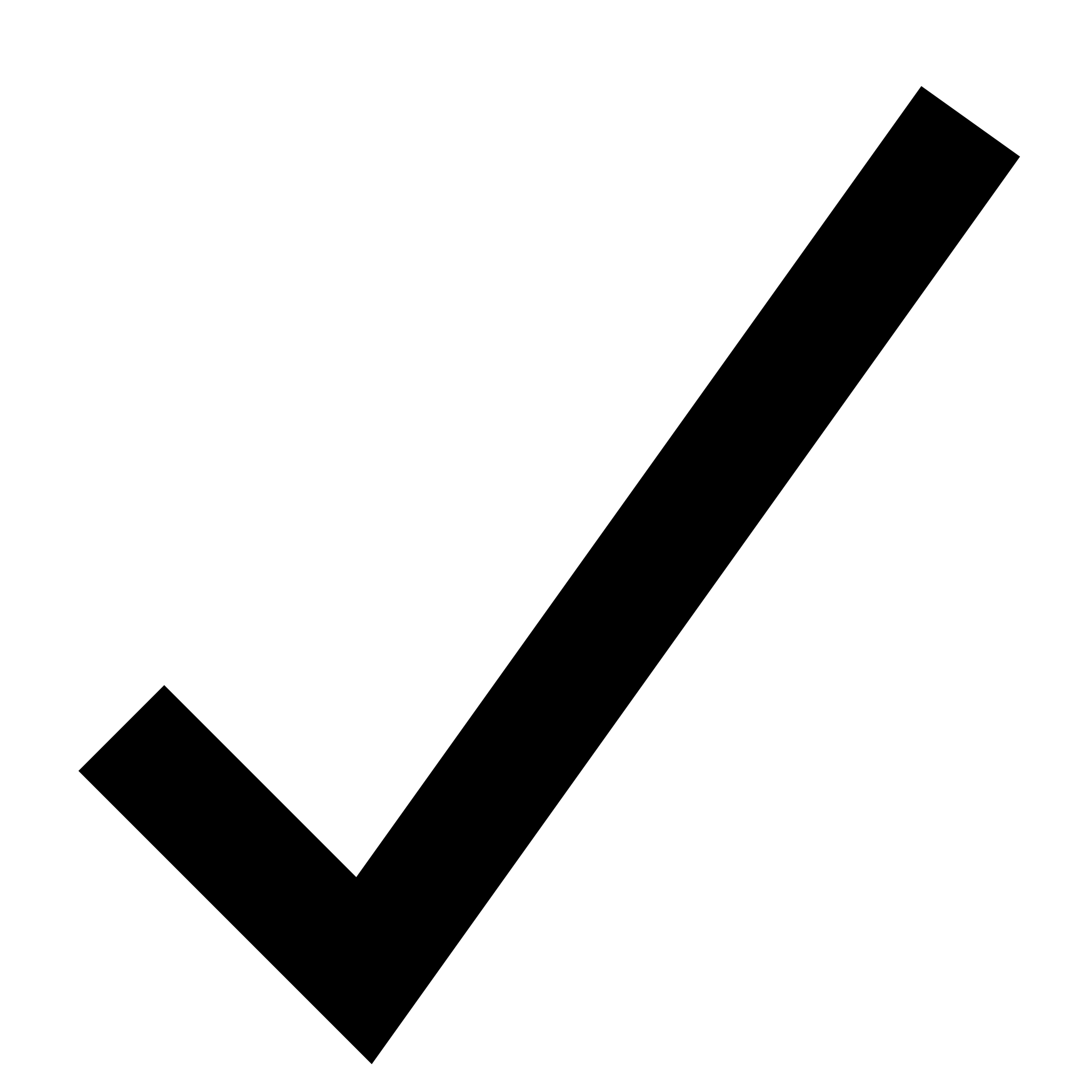 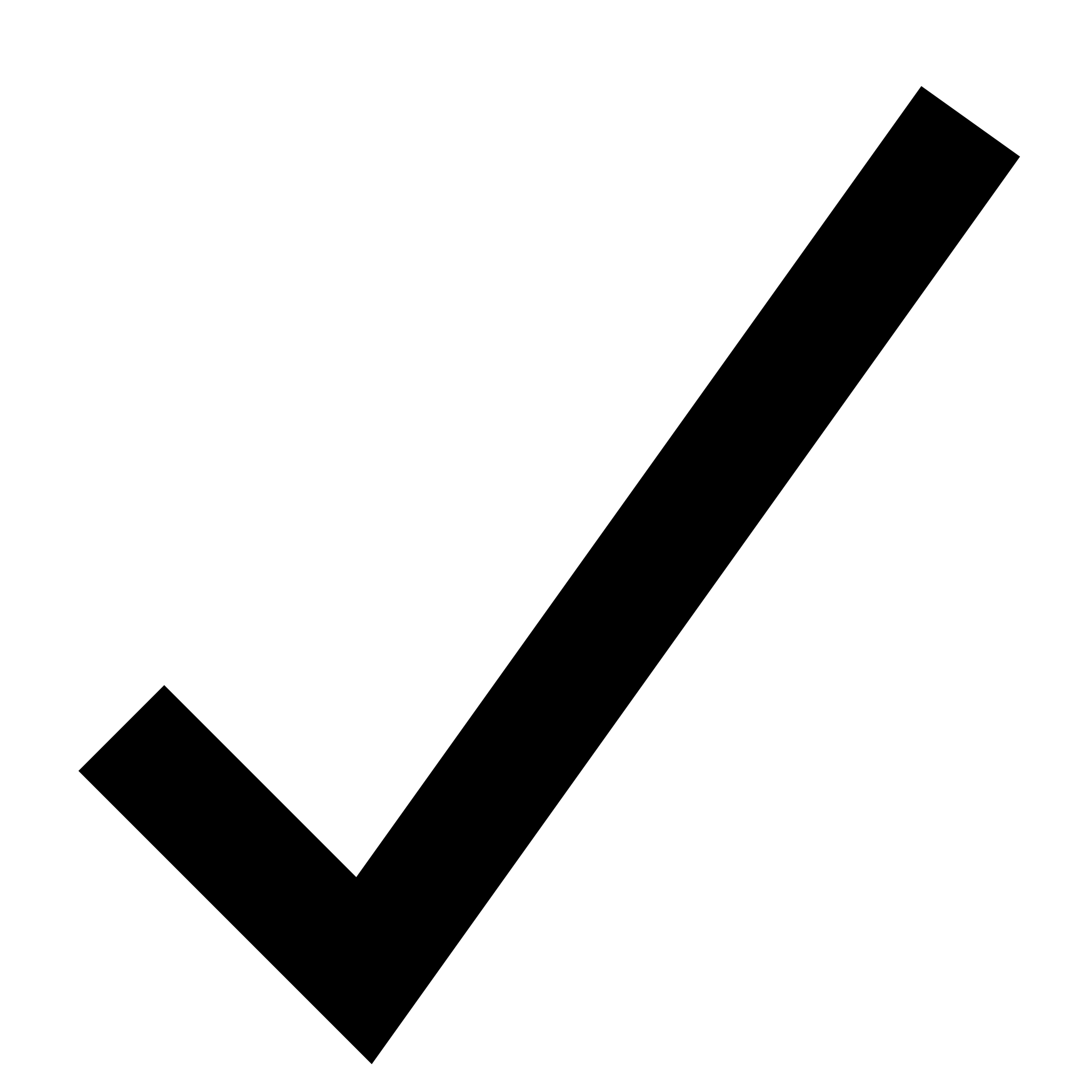 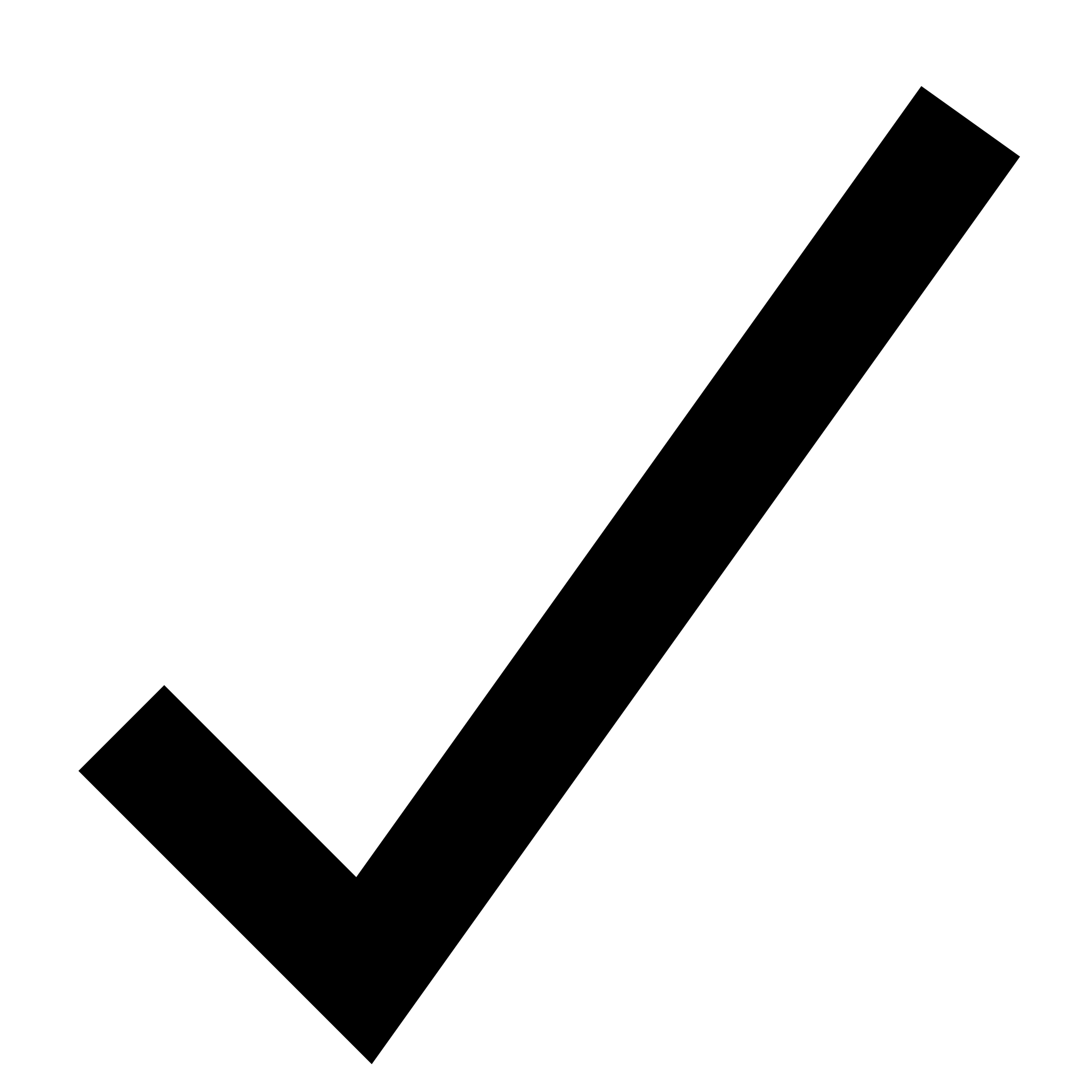 Initial Objectives (years 1-5)
Community of practice formalizing structures
Near-real-time platform tracking and annual metrics on data quality/quantity
Network provides resources towards OceanOPS platform tracking
Identify near-real-time data delivery needs (e.g., G3W)
Develop SOPs and continue intercomparison exercises 
Mutual aid, exchange and assistance for technical issues in operations
Support for capacity building focused on elevating quality and entraining additional platforms into the network
Provide guidance to the community on new platforms, sensors, and protocols 
e.g., N2O and CH4, derived pCO2
Current Focus
Formal integration of SOCONET into the GOOS OCG
Formalize and convene SOCONET Steering Committee
Unofficial interim SC is currently writing grants and taking stocktake of SOCONET observing assets
Develop SOCONET Implementation Plan, including network mission, targets, and design
Serve metadata and perform platform tracking through OceanOPS - NOAA pilot